UBC Smart and Prospering Cities Commissionnetwork I learn I do
Stockholm, 10th November 2016
Agenda
Focus 
Achievements 
Challenges
Focus
Learn
Do
Network
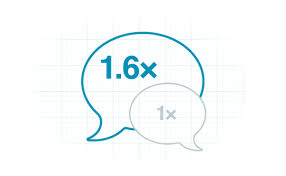 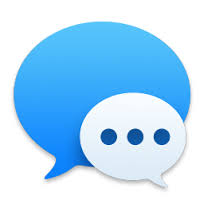 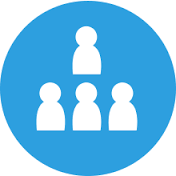 Administration
Business
Academia
Innovation 
Attractiveness
Creative Ports  
Exchanges
Challenges
1
UBC Strategy
2
Marketing
3+
Members
UBC Smart and Prospering Cities Commission
Wolfgang Schmidt 
Chairman 
T + 49 431 901 1005
wolfgang.schmidt@kiel.de